Figure 8 Three-dimensional assessment of left ventricular volumes, ejection fraction, and longitudinal myocardial ...
Eur Heart J Cardiovasc Imaging, Volume 13, Issue 2, February 2012, Pages 139–151, https://doi.org/10.1093/ejechocard/jer257
The content of this slide may be subject to copyright: please see the slide notes for details.
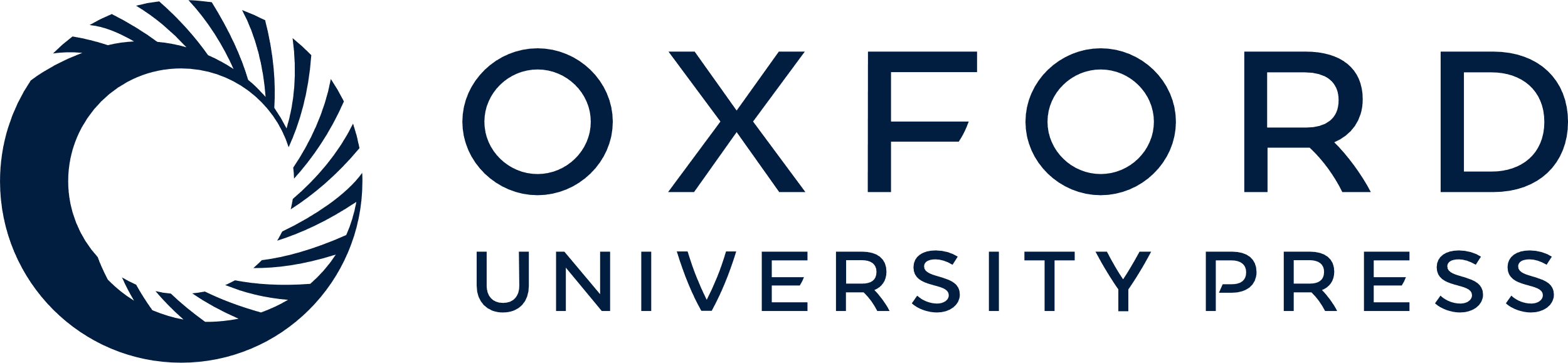 [Speaker Notes: Figure 8 Three-dimensional assessment of left ventricular volumes, ejection fraction, and longitudinal myocardial deformation (speckle tracking) obtained with 3D transthoracic echocardiography.


Unless provided in the caption above, the following copyright applies to the content of this slide: Published on behalf of the European Society of Cardiology. All rights reserved. © The Author 2011. For permissions please email: journals.permissions@oup.com]